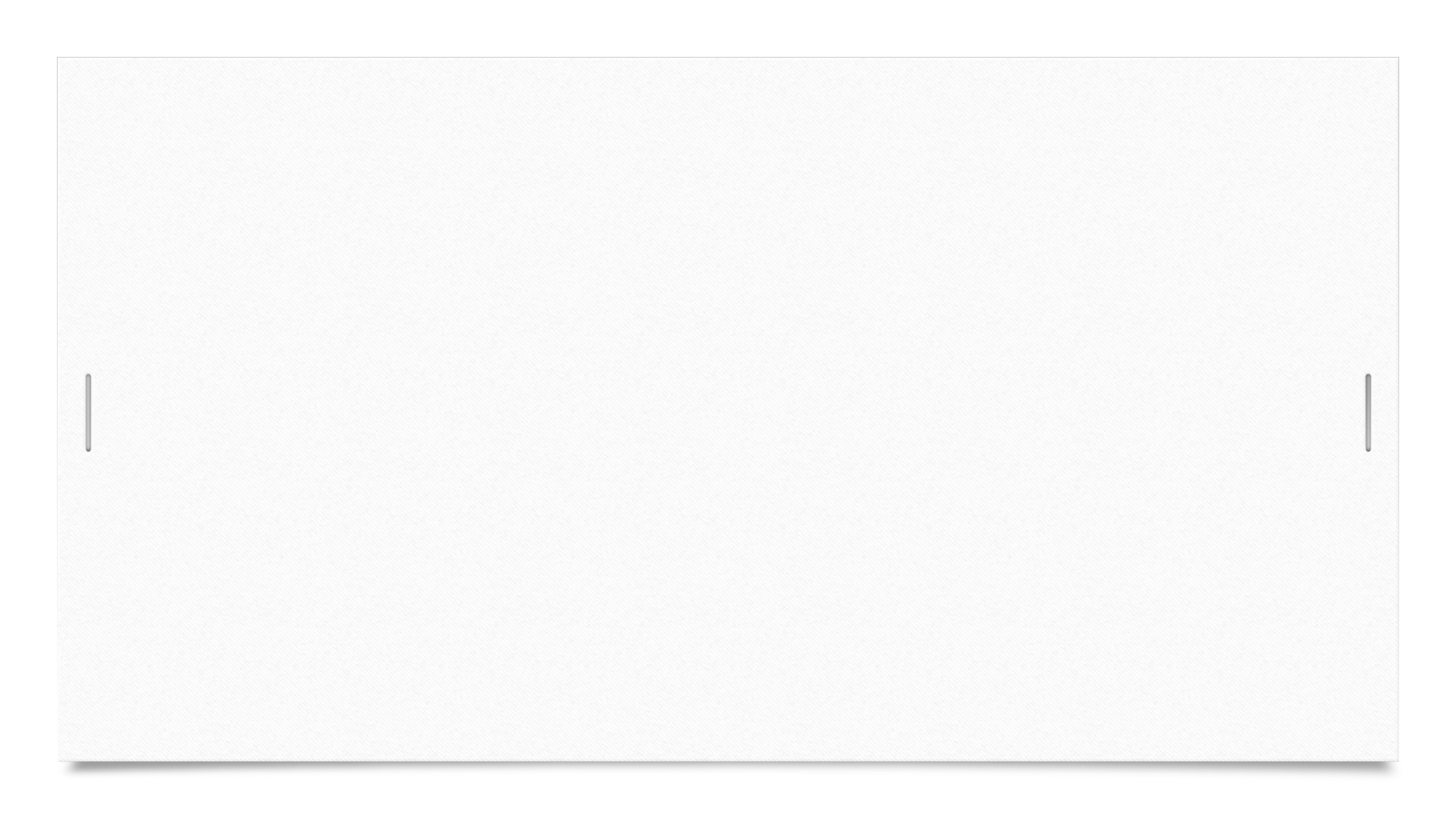 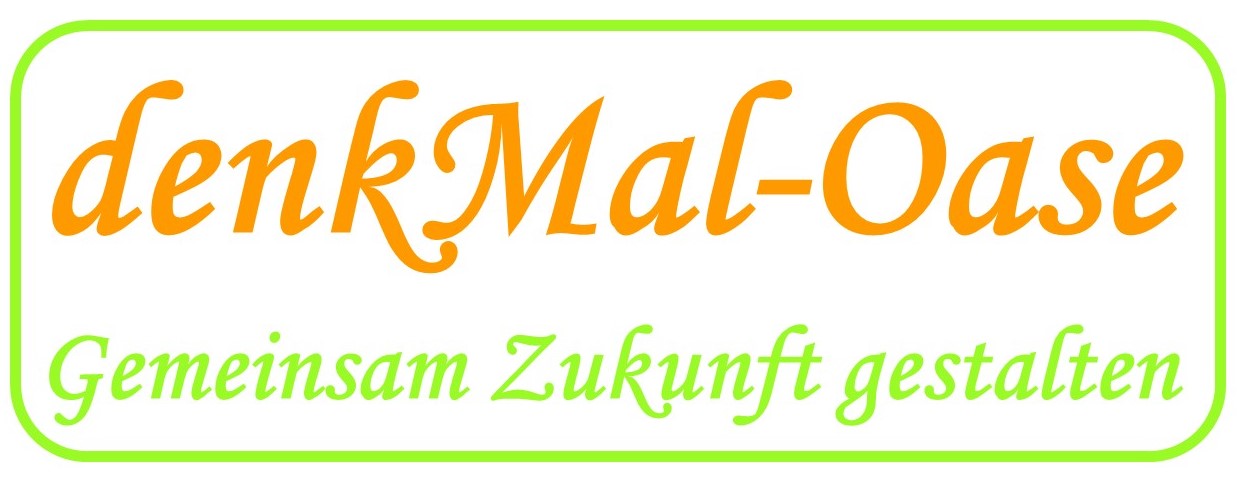 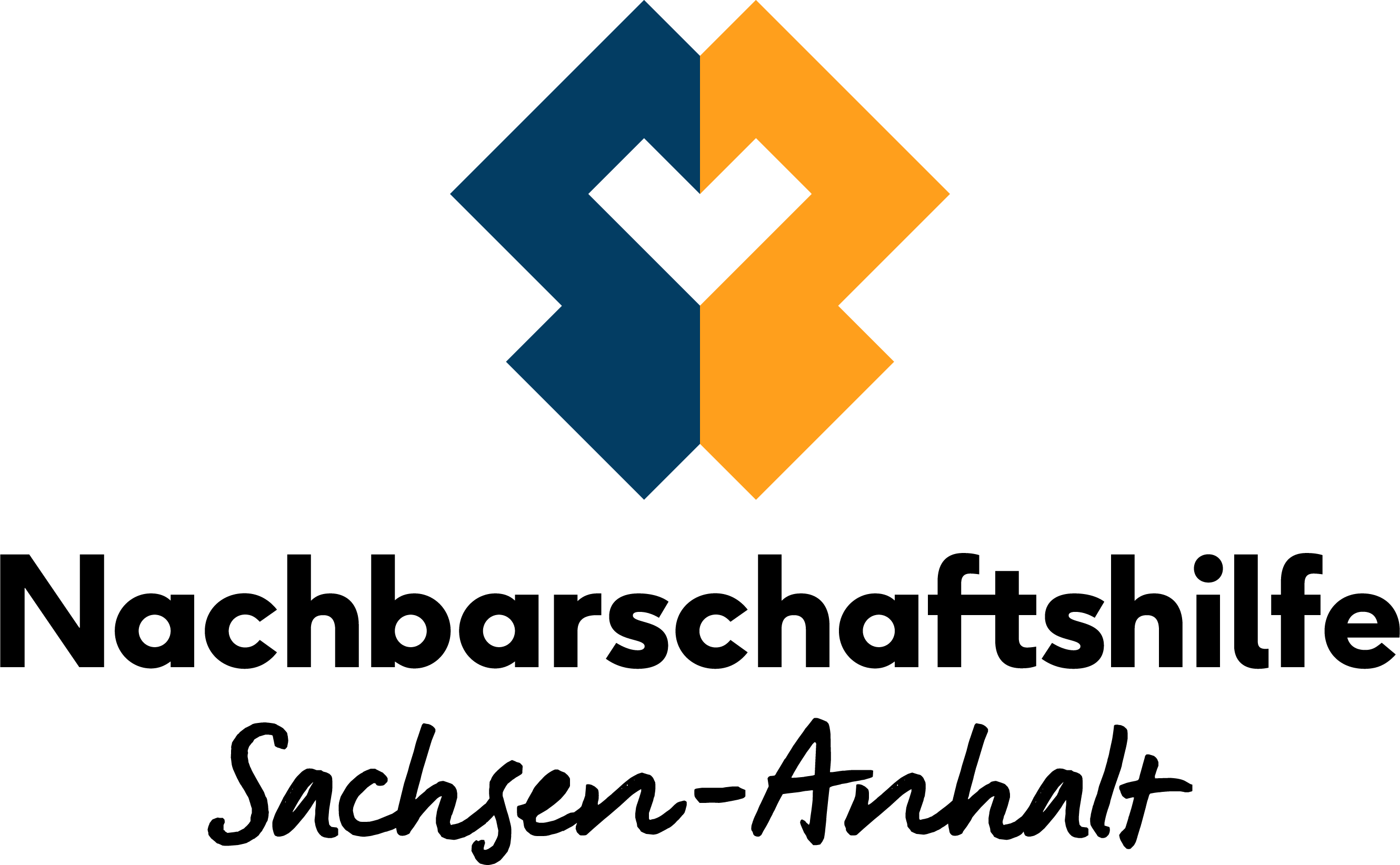 Weil Nachbarschaft mehr ist !Herzlich Willkommen zur Schulung.
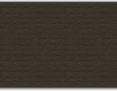 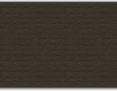 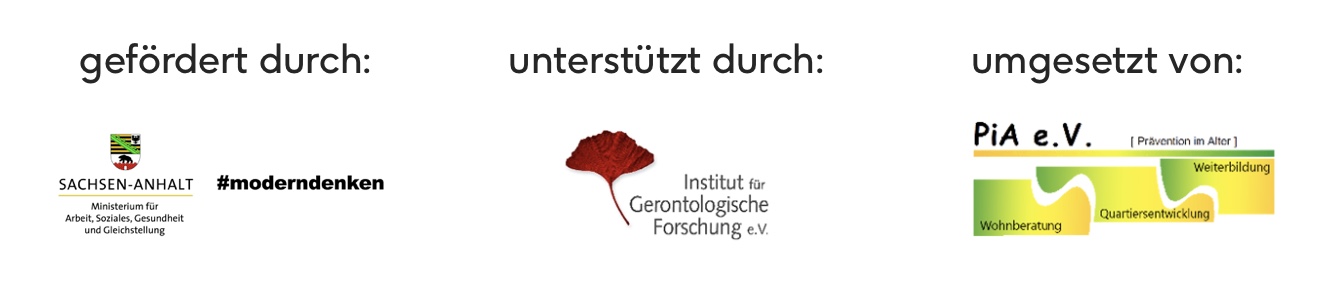 Das Programm für heute Teil 1:

Einführung
Unsere Aufgaben als Servicepunkt
Begriffe / Unterschiede
Tätigkeiten und Grenzen als Helfende
Anerkennung und Voraussetzungen
Eigenschaften, die Helfende mitbringen sollten
Das Programm für heute Teil 2:

Umgang mit Beeinträchtigungen
Basiswissen Krankheitsbilder
Kommunikation
Notruf und Erste Hilfe
Rechtliche Grundlagen / Abrechnungen
Test / Bewertung / Wie geht es jetzt weiter?
Einführung

Vorstellungsrunde

Welche Erfahrungen/Kenntnisse haben Sie bereits in der Unterstützung von Menschen mit Hilfebedarf gemacht?

Welche Erwartungen und Wünsche haben Sie an die Schulung?
Unsere Aufgaben als Servicepunkt

Beratung von Pflegebedürftigen
Beratung von interessierten Helfenden
Öffentlichkeitsarbeit im Landkreis Wittenberg
Hilfe bei Anträgen zur Registrierung als Helfende
Durchführung von Schulungen
Ansprechpartner für alle Beteiligten
Begriffe / Unterschiede

Pflege / Betreuung / Versorgung

Ehrenamt

Nachbarschaftshilfe
Aufgaben der Nachbarschaftshelfenden

Gemeinsame Freizeitgestaltung wie Vorlesen, Spielen, Reden

Ausflüge unternehmen, spazieren gehen

Einkäufe erledigen, gemeinsam kochen

Hilfe bei der Haushaltsführung, kleine Gartenarbeiten

Begleitung zu Ärzten und Behörden

Unterstützung bei der Nutzung eines Smartphones oder Tablets

…
Grenzen der Nachbarschaftshilfe

Nachbarschaftshelfende sind nicht dafür qualifiziert, pflegerische oder medizinische Tätigkeiten zu übernehmen.

Medizinische Maßnahmen 
-
-
Pflegerische Maßnahmen
-
-
Anerkennung und Voraussetzungen

die/der zu Betreuende muss mindestens Pflegegrad 1 haben
der/die Helfende muss mindestens 18 Jahre alt sein
der/die Helfende muss eine vom Land anerkannte Schulung absolviert haben oder eine pflegerische Ausbildung nachweisen
der/die Helfende darf mit den zu Betreuenden nicht in einem Haushalt leben
der/die Helfende darf nicht als Betreuungsperson im Pflege-gutachten eingetragen sein
der/die Helfende darf mit den zu Betreuenden nicht verwandt oder verschwägert bis zum 2. Grad sein
Verwandtschaftsgrad 1, 2 oder 3 ?
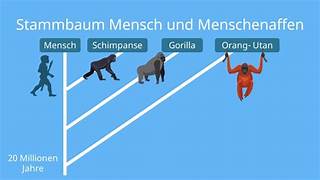 Verwandtschaft ersten Grades sind eigene Kinder und eigene Eltern. 
Zur Verwandtschaft zweiten Grades zählen die eigenen Geschwister, die Großeltern und Enkelkinder. 
Zum dritten Grad zählen dann Onkel und Tanten, Neffen und Nichten, Urgroßeltern und Urenkel.
Die Verwandtschaftsgrade:
Welche Eigenschaften sollten Nachbarschaftshelfer/innen mitbringen?



https://www.pflegeabc.de/path-player?courseid=nachbarschaftshilfe&unit=662f524141b397d7800e61f4Unit
Eigenschaften, die wichtig sind:

Zuverlässigkeit
Einfühlungsvermögen
Empathie
Vertrauenswürdigkeit
Respekt
Höflich und nicht übergriffig
Geduld
Organisationstalent
Umgang mit Beeinträchtigungen

Respekt und Wertschätzung: Behandeln Sie alle Menschen gleichberechtigt und respektvoll, unabhängig von ihren Einschränkungen.

Individualität: Sehen Sie die Person hinter der Einschränkung und gehen Sie auf ihre individuellen Bedürfnisse und Wünsche ein.

Selbstbestimmung: Unterstützen Sie die Menschen dabei, so selbstständig wie möglich zu leben und ihre eigenen Entscheidungen zu treffen.

Förderung von Teilhabe: Ermöglichen Sie den Menschen die Teilhabe am gesellschaftlichen Leben und an Aktivitäten, die ihnen Freude bereiten.
Umgang mit kognitiv eingeschränkten Menschen

Geduld und Zeit: Nehmen Sie sich Zeit für die Kommunikation und geben Sie den Menschen die Möglichkeit, sich in ihrem eigenen Tempo auszudrücken.

Klarheit und Einfachheit: Verwenden Sie einfache Sprache und kurze Sätze. Vermeiden Sie Fachbegriffe, zu viele Fremdwörter und Metaphern.

Visuelle Unterstützung: Nutzen Sie Bilder, Symbole und andere visuelle Hilfsmittel, um die Kommunikation zu erleichtern.

Angst und Unsicherheit: Seien Sie verständnisvoll gegenüber Ängsten und Unsicherheiten und bieten Sie Unterstützung an.
Umgang mit pflegebedürftigen Menschen

Würde und Intimsphäre: Respektieren Sie die Würde und Intimsphäre der Menschen und wahren Sie ihre Privatsphäre bei der Pflege.

Einfühlungsvermögen: Stellen Sie sich auf die Bedürfnisse und Empfindungen der Menschen ein und gehen Sie mitfühlend mit ihnen um.

Kommunikation und Nähe: Schaffen Sie eine Atmosphäre der Nähe und des Vertrauens und ermöglichen Sie den Menschen, ihre Bedürfnisse und Gefühle zu äußern.

Angehörige: Berücksichtigen Sie die Bedürfnisse und Belastungen der Angehörigen und bieten Sie ihnen Unterstützung an.
Sturzprävention

Stolperfallen beseitigen (z.B. Teppiche, Kabel)

Rutschfeste Böden und Treppenstufen

Gute Beleuchtung

Haltegriffe im Bad und an Treppen

Möbel an der Wand befestigen (?)
Krankheitsbilder wahrnehmen
 Körperliche Einschränkungen
 Herz- und Gefäßerkrankungen
 Lungenerkrankungen
 Psychische Erkrankungen
 Demenz, Parkinson usw.
Typische Erkrankungen sind …
der niedrige Blutdruck oder der hohe Blutdruck, 
die Hypertensive Krise (schwerwiegende Entgleisung des Blutdrucks) und
Herzrhythmusstörungen, das sog. Herzstolpern.
Symptome bei niedrigem Blutdruck:
- Müdigkeit
      - Leistungsschwäche
            - Blässe
                  - Frösteln
                        - Übelkeit
                               - Kopfschmerz
Hoher Blutdruck / Hypertensive Krise:
Kopfschmerzen am Morgen, Ohrensausen
Schwindelgefühle, Sehstörungen
Schlafstörungen, Herzklopfen
Schweißausbrüche, Atemnot
Nasenbluten
Symptome für einen Herzinfarkt:
heftige Schmerzen im Brustbereich 
 Ausstrahlend in Arm, Bauch, Schulter, Unterkiefer   und Schulterblätter 
 Atemnot
 Übelkeit / Erbrechen
 Blässe, fahle graue Gesichtsfarbe, kalter Schweiß 
 und wird begleitet von einer Todesangst
Merkmale beim Schlaganfall:
verschwommenes Sehen, Doppelbilder 
 Erblindung, Störungen des Sprechens 
 plötzlicher Schwindel, Gangunsicherheit 
 sehr starker Kopfschmerz, Übelkeit
 Halbseitenlähmung
Lungenerkrankungen
   wie z.B. Asthma, Lungenentzündungen oder Bronchitis
Typische Symptome können sein:
 Kurzatmigkeit 
 Schnappatmung 
 Husten 
 Bluthusten 
 Das Gefühl zu ersticken
Psychische Erkrankungen
Psychische Erkrankungen finden noch immer sehr wenig Akzeptanz in unserer Gesellschaft, so dass viele Betroffenen über ihre Probleme schweigen, aus Angst, nicht ernst genommen zu werden.
Hier ist es wichtig, eine Vertrauensbasis zu erschaffen und vor allem, zuhören zu können.
Demenz
Parkinson
Multiple Sklerose (MS)
Querschnittslähmung
Rheumatoide Arthritis
Diabetes mellitus
…
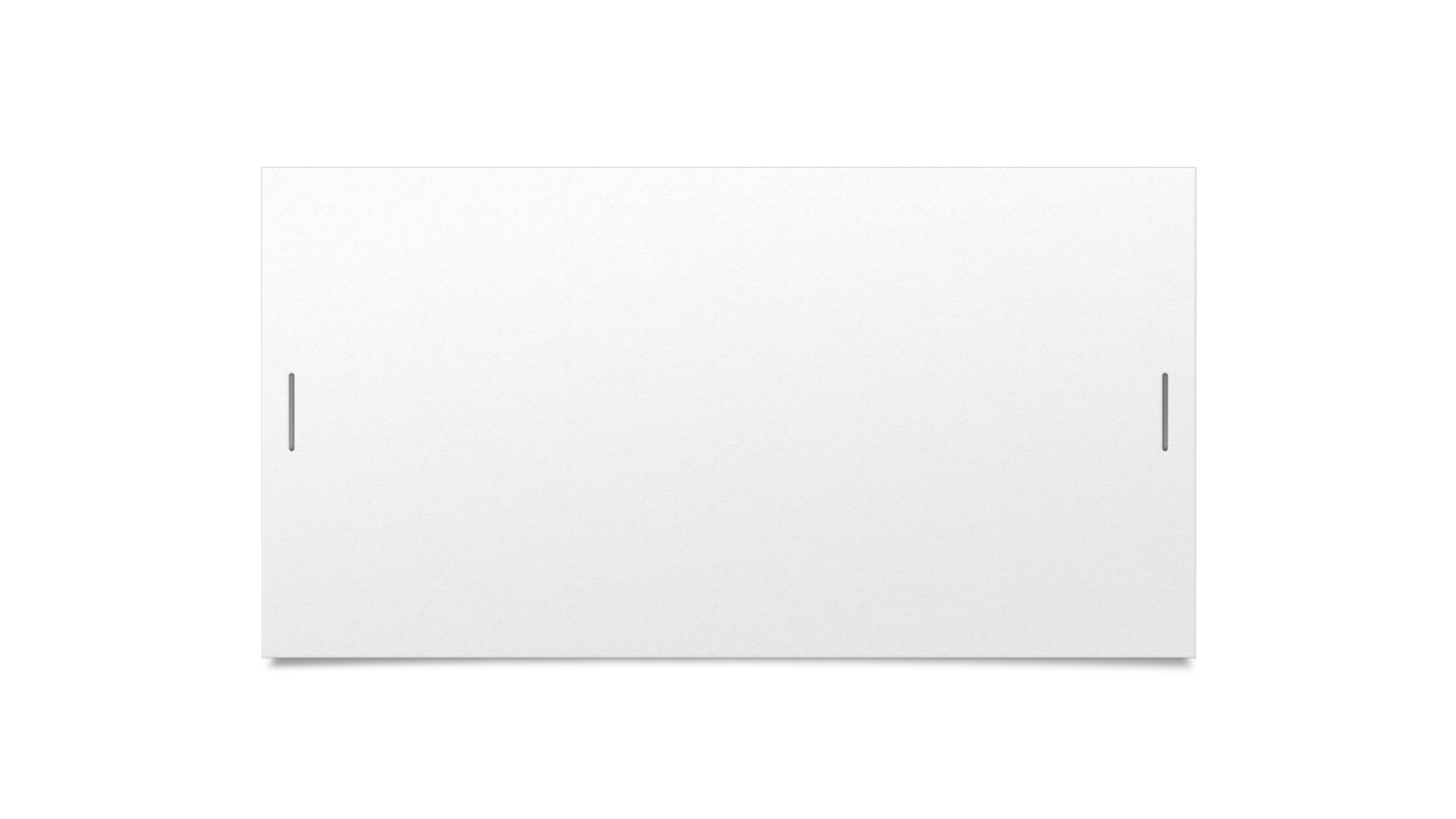 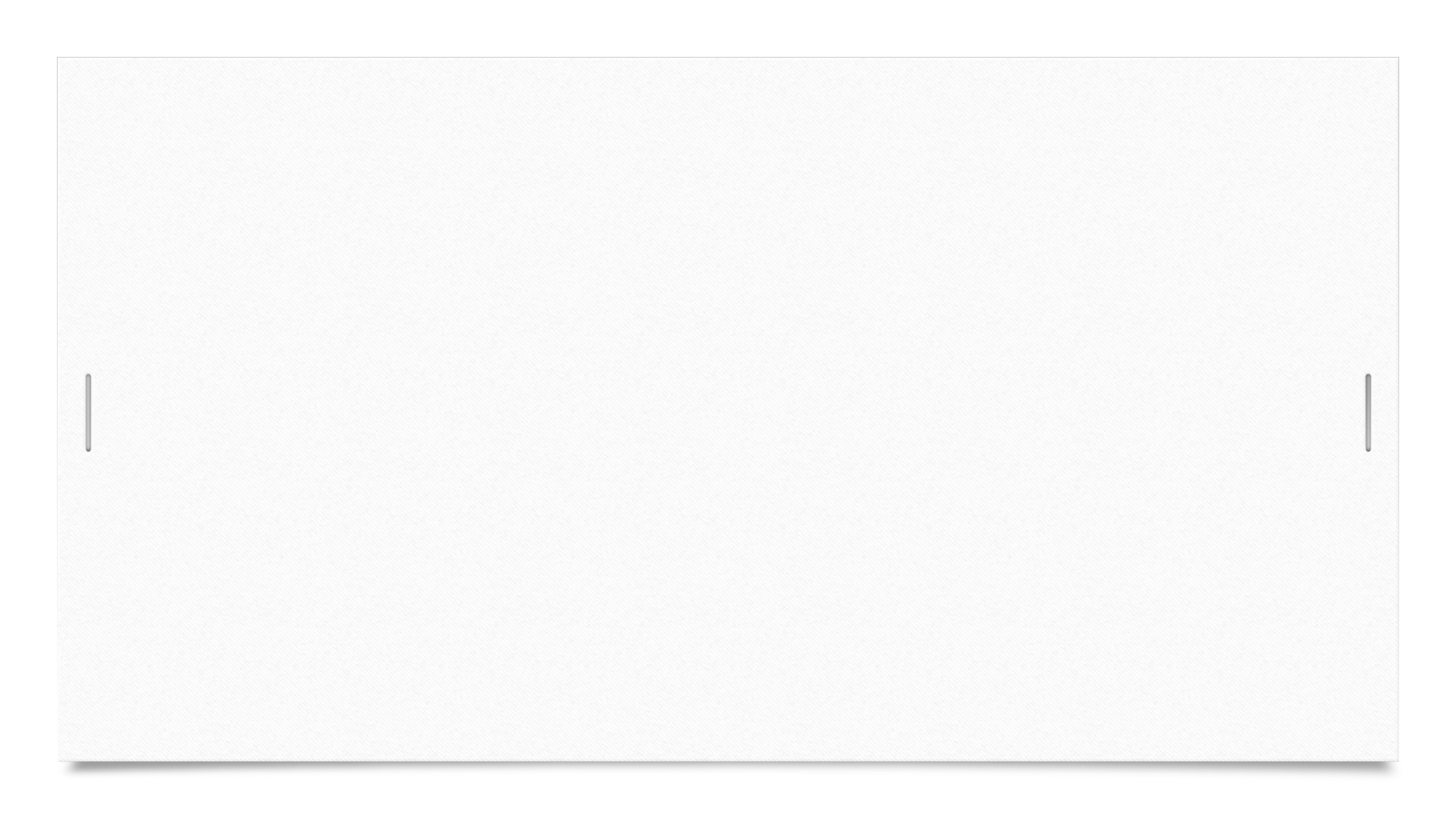 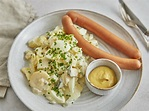 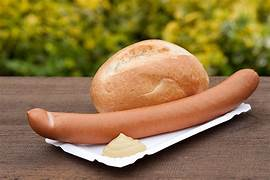 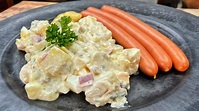 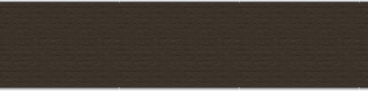 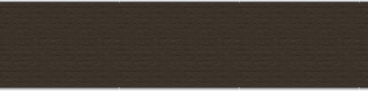 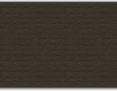 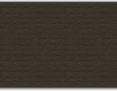 Mittagspause – Guten Appetit !
Kommunikation und sprachliches Handeln

Wie findet Kommunikation statt?

Beziehungsaufbau oder Überzeugung?

Konfliktlösung durch Kommunikation?

Wie gehe ich mit sprachlichen Barrieren um?

Haben Vorurteile Einfluss auf die Kommunikation?
Herausforderungen in der Kommunikation
Unklare Botschaften 
sprachliche Barrieren 
unterschiedliche Interpretationen
Vorurteile
mangelnde kommunikative Kompetenz
Datenschutz

Mir ist untersagt, medizinische und namentlich zum persönlichen Lebensbereich gehörende Geheimnisse Dritter unbefugt zu offenbaren (Verschwiegenheitspflicht).
Die Verpflichtung auf die Vertraulichkeit besteht auch nach der Beendigung meiner Tätigkeit als Nachbarschaftshelfende(r) fort.
Erste Hilfe kann Leben retten!

Wann war denn Euer letzter Erste-Hilfe-Kurs?

Was sind die fünf „W“-Fragen?


https://de.video.search.yahoo.com/yhs/search?fr=yhs-trp-015&ei=UTF-8&hsimp=yhs-015&hspart=trp&p=erste+hilfe+kurs&type=Y23_F163_212979_070121#id=1&vid=63ca74c2c847e29ec888fc7129ccf2f1&action=view
Die fünf W-Fragen:

Wo ?

Was ?

Wie viele ?

Welche Verletzungen ?

Warten !
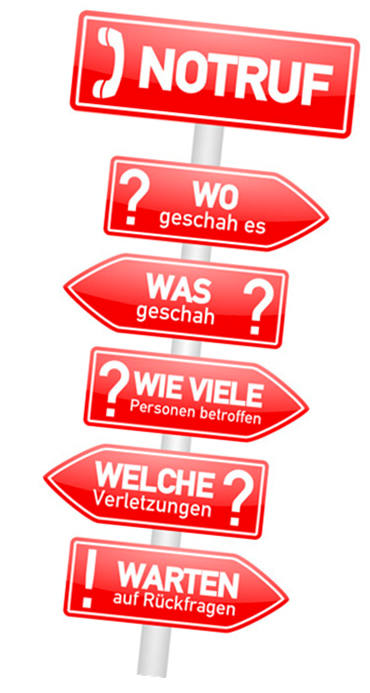 Maßnahmen zur Hilfe in der Notsituation:

 Bewusstsein, Bewusstlosigkeit überprüfen
 Suche nach Verletzungen
 Atmung überprüfen
 Stabile Seitenlage durchführen
 Notruf wählen
 Herz-Lungen-Wiederbelebung
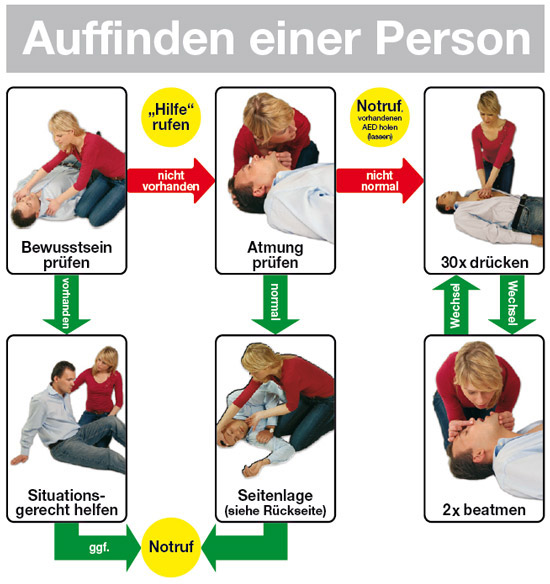 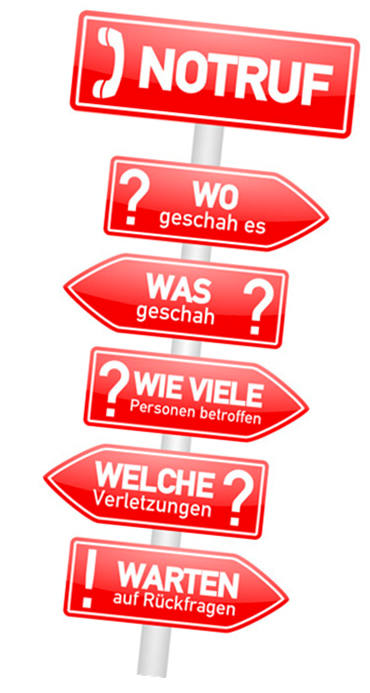 Notruf 112
Haben Sie keine Angst, Sie können nichts falsch machen: 

In den Leitstellen treffen Sie auf professionell geschultes Personal, das alle Fragen stellt, die benötigt werden.

Auch werden Sie in Notsituationen meist nicht allein gelassen, da die Leitstellen auch telefonische Anleitung und Unterstützung geben können.
Die stabile Seitenlage:
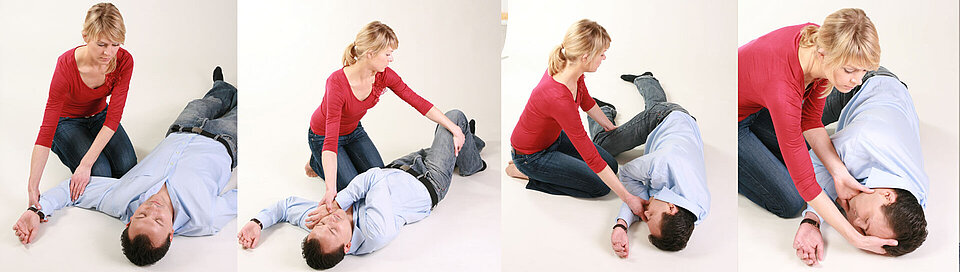 Wiederbelebung
Rufen Sie weitere Personen hinzu. Lassen Sie von diesen den notärztlichen Dienst alarmieren. Notrufnummer 112. Rufen Sie selbst an, wenn keine weiteren Personen in der Nähe sind.
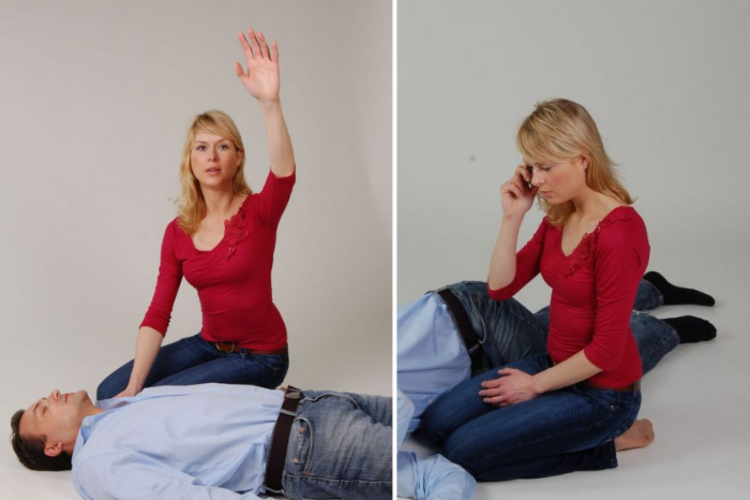 Aufwandsentschädigung und Steuerpflicht

Die Aufwandsentschädigung für Nachbarschaftshelfende beträgt 131,00 €/Monat bei maximal 30 Stunden Hilfe/Monat.
Es handelt sich um eine Art Belohnung für das jeweilige Engagement.
Die Aufwandsentschädigung wird aus dem Entlastungsbetrag des Pflegebedürftigen von der Pflegekasse erstattet.
Die Aufwandsentschädigung ist nicht steuerpflichtig.
Die Abrechnung bei der zuständigen Pflegekasse erfolgt entweder über den Pflegebedürftigen oder direkt bei der Pflegekasse.
Wie funktioniert die Abrechnung?

Die Leistungen der Nachbarschaftshelfenden werden im Kosten-erstattungsverfahren auf Antrag rückwirkend pro Monat gezahlt.
Es gibt 2 Abrechnungswege:
	- Die Pflegebedürftigen rechnen selbstständig bei ihrer Pflege-
       kasse ab und zahlen dann die Helfenden damit aus.
    - Die Nachbarschaftshelfenden reichen die Abrechnung bei der      	  Pflegekasse ein und erhalten den Betrag direkt auf ihr Konto.

Der Stundensatz für die Leistungen sollte unterhalb des derzeit gesetzlichen Mindestlohns von 12,89 € liegen.
Versicherungspflichten

Private Haftpflichtversicherung

Private Unfallversicherung


Warum sind diese Versicherungen für        alle Beteiligten in der Nachbarschaftshilfe so wichtig?
Offene Fragen – Allgemeine Schlussrunde

Fragenkatalog zu den Lerninhalten ?

Feedbackbogen zur Schulung allgemein ?

Anträge für Nachbarschaftshelfende vollständig ?

Tipp des Tages: www.pflegeabc.de
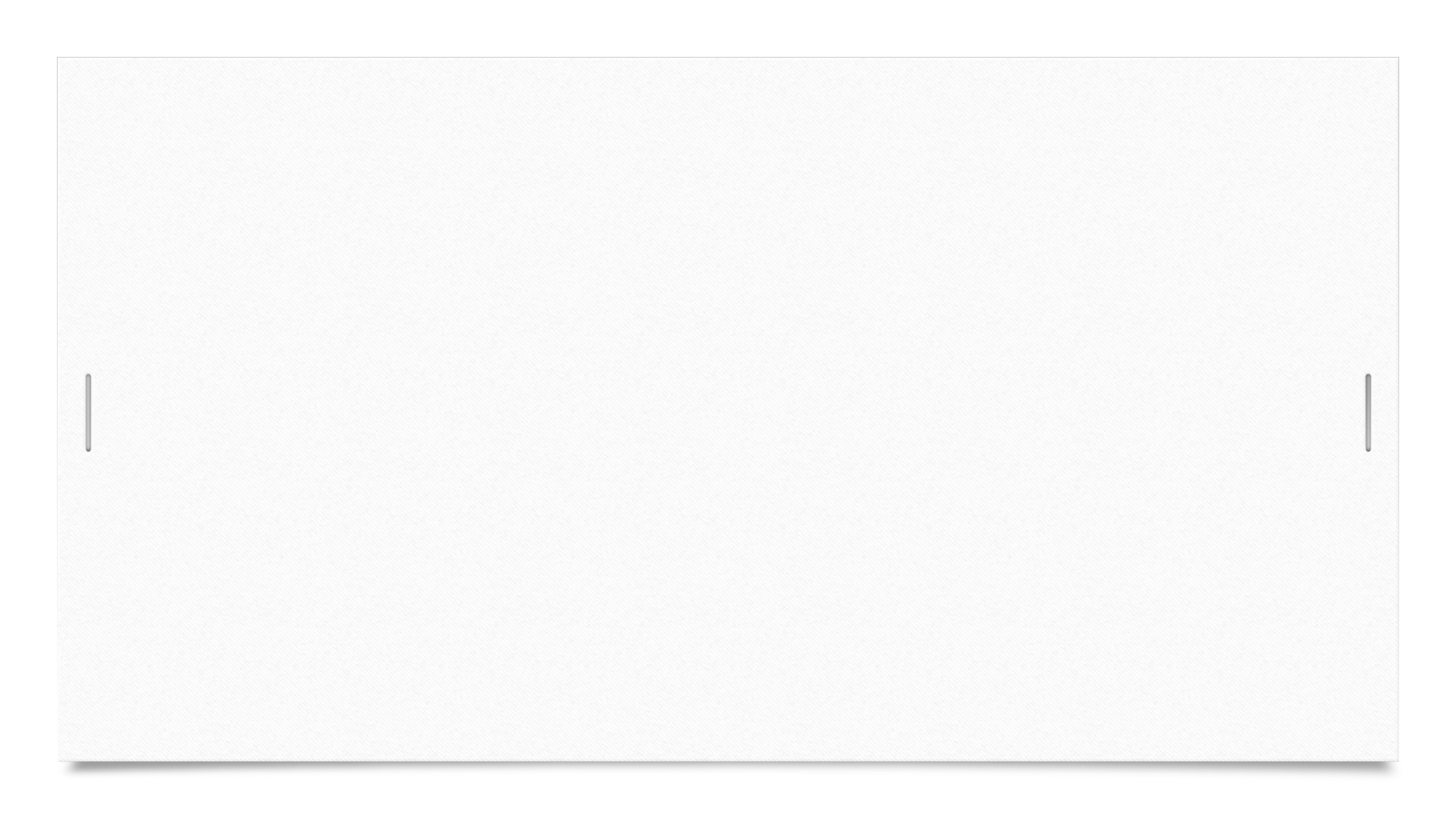 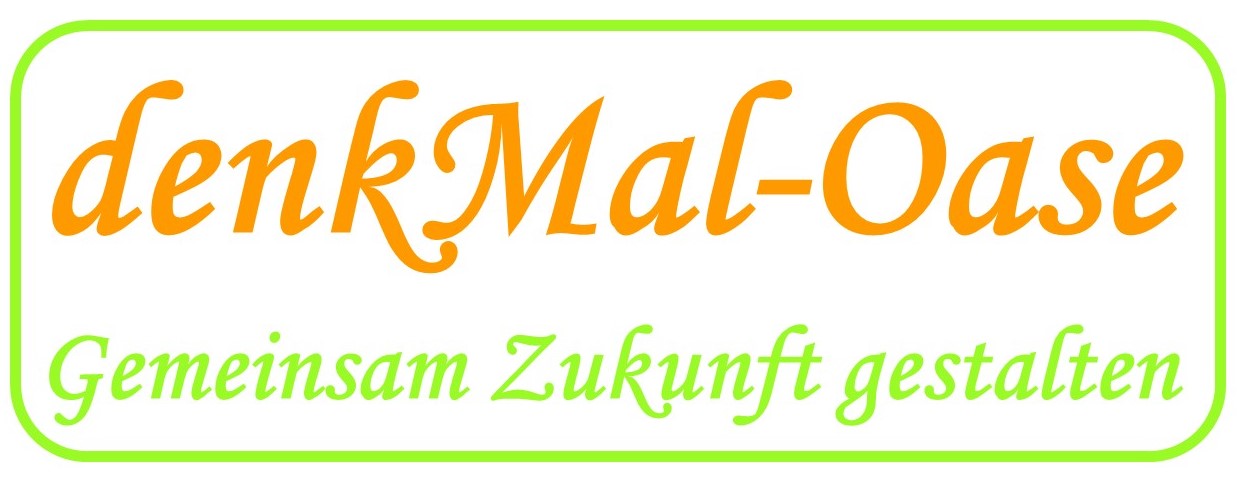 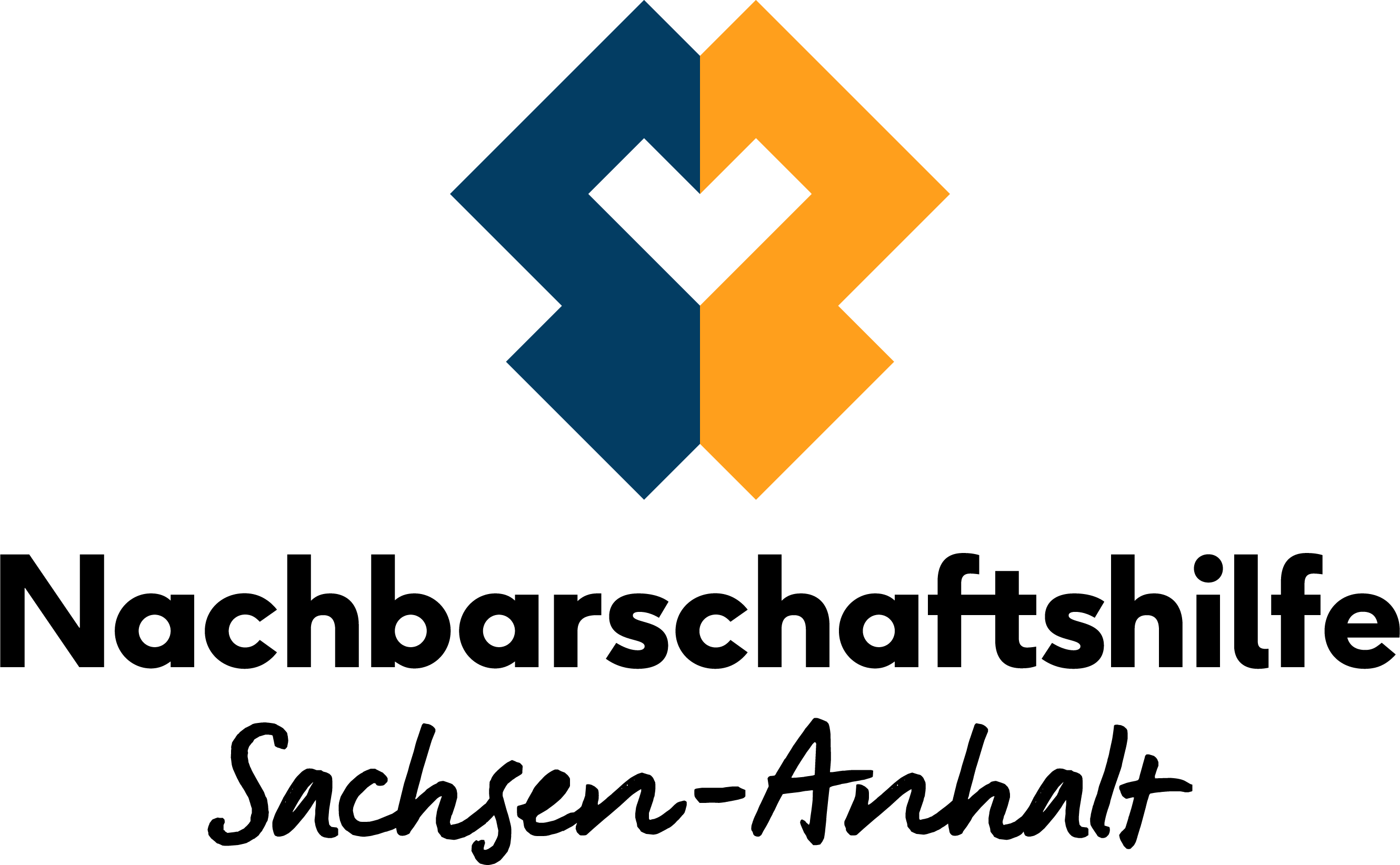 Weil Nachbarschaft mehr schafft!DANKE für Euer Engagement.
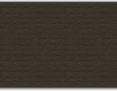 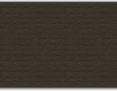 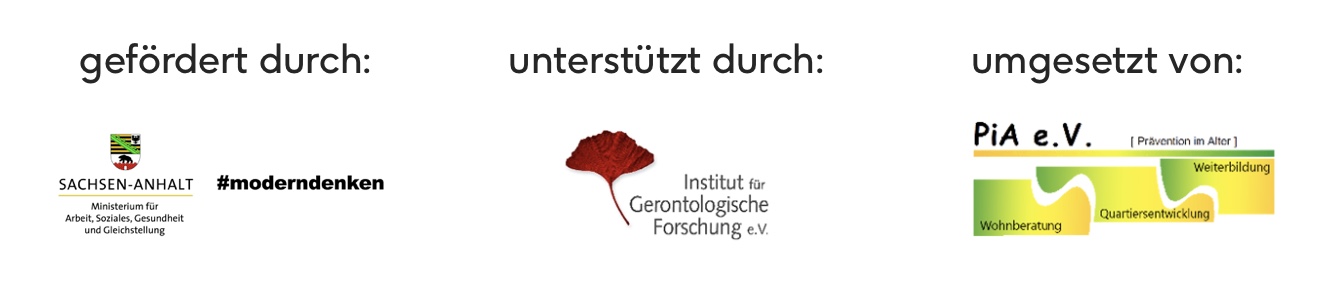